Решение  систем  неравенств  с  одной  переменной
Задание  № 1
Решите  неравенства  (на  черновике), 
изобразите    решение   на  координатной    прямой:

  2х – 1 > 6,

  5 – 3х > - 13;
ПРОВЕРь  себя
2х – 1 > 6,
5 – 3х > - 13
       
 – 3х > - 13 – 5
  
– 3х > - 18
2х > 1 + 6, 

 2х > 7,
х > 3,5
3,5/////
х < 6                                         /////
                                    6
Ответ: (3,5;+∞)
Ответ: (-∞;6)
Задание  № 2
Решить  систему:      
                                                     2х – 1 > 6,                                           
                                                     5 – 3х > - 13.
1. Решим   оба  неравенства одновременно,  записывая   решение   параллельно  в  виде   системы,   а  множество  решений   обоих  неравенств   изобразим  на  
одной  и   той   же  координатной  прямой.
решение
2х – 1 > 6                2х > 1 + 6                       2х > 7
      5– 3х > - 13           – 3х > - 13 – 5              – 3х > - 18

        х > 3,5      2.  найдем  пересечение                        
      х < 6         двух числовых промежутков:               
                                            /////////////
                                                 3,5                6
3. Ответ  запишем  в  виде  числового  промежутка
        Ответ:  х          (3,5;  6)
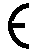 Ответ:  х        (3,5;  6)
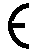 является   решением данной    системы.
Определение.  Решением  системы неравенств с одной переменной  называется
значение переменной,  при  котором  верно  каждое  из  неравенств  системы.
Работа с учебником
См.  определение в учебнике на   стр. 184   в  п.  35
 «Решение  систем  неравенств 
 с  одной  переменной…».
Проговорим,  что  мы   сделали,  чтобы  решить  систему…
Решили  первое и второе неравенства, записывая решение  параллельно в виде системы.

Изобразили множество решений каждого неравенства на одной  координатной прямой.

Нашли  пересечение двух числовых промежутков.

Записали  ответ в виде числового промежутка.
Что  значит  решить систему   из  двух  линейных  неравенств ?         _____________________________   
                                         
   Решить  систему – значит  найти 
все  её  решения  или  доказать, 
что  решений нет.
Сформулируйте  
алгоритм  решения системы    двух  линейных  неравенств.           _____________________________   
                                         
Решить первое и второе неравенства, записывая   их  решения  параллельно в виде системы,
изобразить множество  решений каждого неравенства   на  одной  и той же координатной прямой,
найти пересечение двух  решений – двух  числовых  промежутков,
записать ответ в виде числового промежутка.